All Powder Board and Ski
Oracle 11g Workbook
Chapter 2: Database Design
Jerry Post
Copyright © 2010
1
DBDesign: An Expert System
http://JerryPost.com/DBdesign
Benefits
Makes it easy to create database diagrams
Saves data in central location, so changes can be made from almost any computer
Provides immediate detailed feedback on the design
Requirements
Instructors must ask for a free account
Instructors and students need a Java-enabled Web browser
2
Oracle Data Types (Domains)
3
OTN.Oracle.com, SQL Reference book, search for Oracle Built-in Datatypes
Initial Business Objects
Sale
Customer
SaleID
SaleDate
CustomerID
EmployeeID
CustomerID
LastName
FirstName
Phone
Address
City
State
ZIP
Rental
RentID
RentDate
CustomerID
ExpectedReturn
Employee
EmployeeID
TaxpayerID
LastName
FirstName
Address
City
State
ZIP
4
Associations or Relationships
Sale
Customer
1…1
SaleID
SaleDate
CustomerID
EmployeeID
CustomerID
LastName
FirstName
Phone
Address
City
State
ZIP
0…*
Rental
RentID
RentDate
CustomerID
ExpectedReturn
Employee
EmployeeID
TaxpayerID
LastName
FirstName
Address
City
State
ZIP
5
Action
Action
Browser: http://JerryPost.com/dbdesign
Login with your database book account.
6
Getting Started
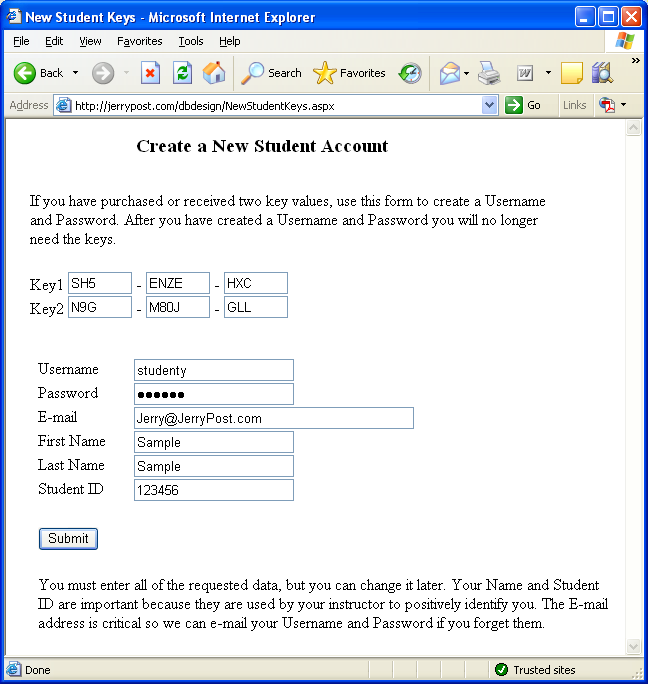 Enter the key numbers you received
Create a username and password.
Enter your correct name, e-mail address and StudentID
7
Class Registration
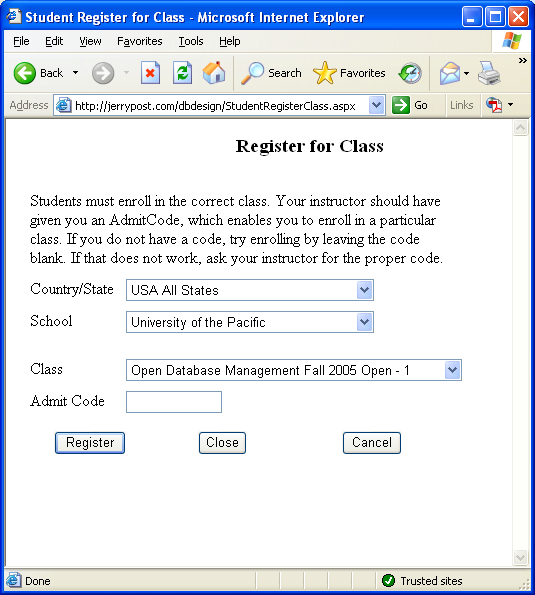 Choose a country or state to reduce the search list
Select your school
Select your class
Enter the admit code provided by your instructor
8
Action
Action
File/Open, choose All Powder case
Right click/Add Table
Right click header/Rename table
Drag columns from right onto table
Right click name/set data type
9
DBDesign: Example
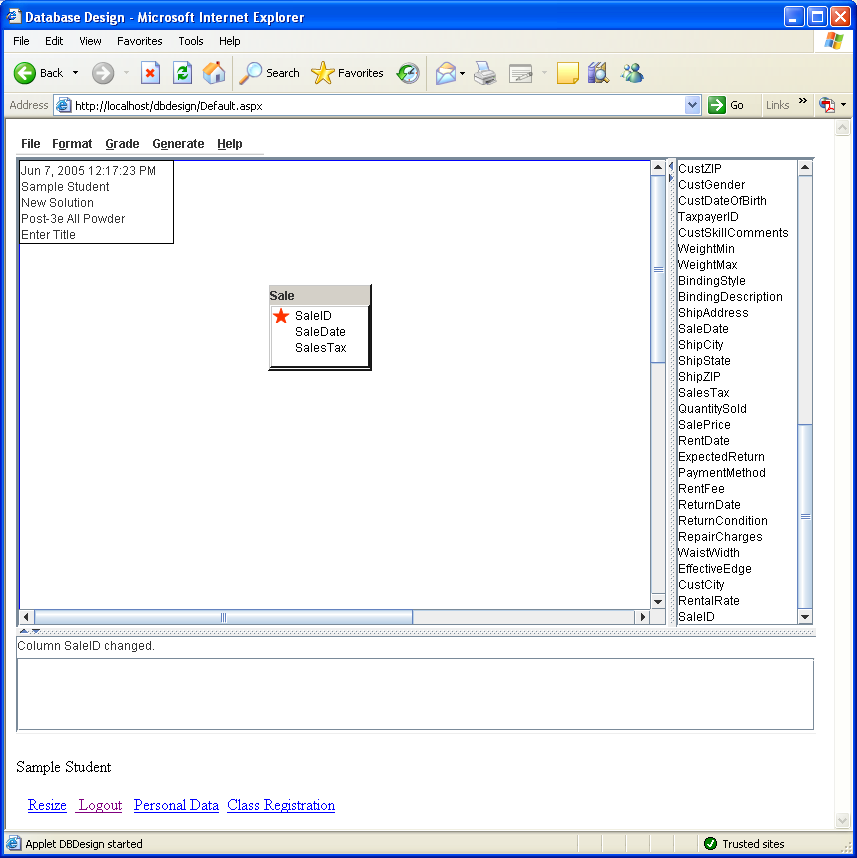 Menu
Class
(entity)
Status line
Available columns
Corrections
10
Action
Action
Add Customer and Sale tables
Add GenerateKey to Customer table
Rename it to CustomerID
Drag new CustomerID from right side into Sale table
Drag CustomerID from Customer and drop it on CustomerID in Sale table
Fill out relationship box
11
Relationships
Drag-and-drop column
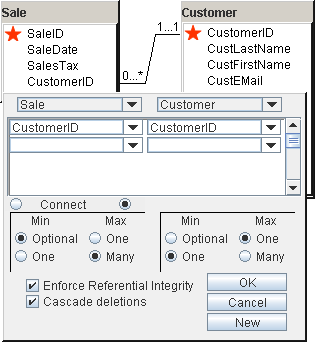 Select min and max for both sides of the relationship
12
Action
Action
Choose Grade/Grade and Mark
Double click messages in window
Fix errors by removing columns and adding new tables
13
Design Errors
Add SKU to the Sale table
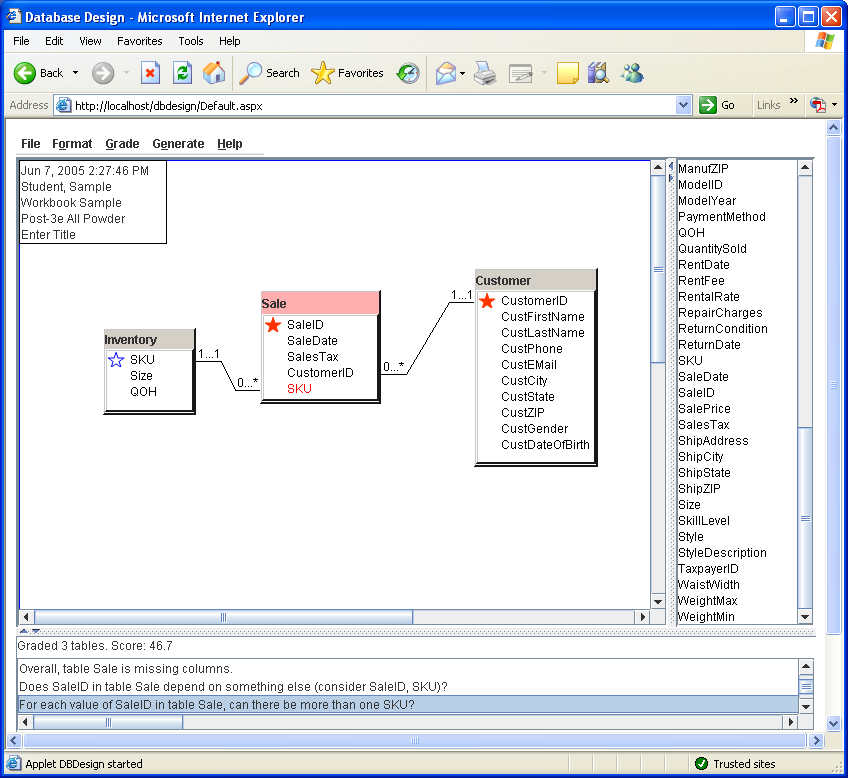 Connect the Inventory table to the Sale table
Click the diagnostic message
Possible errors are highlighted
Double-click  message for details
14
Split Many-to-Many Relationship
Many-to-Many
Inventory
Sale
1…1
1…1
SKU
Size
QOH
SaleID
SaleDate
CustomerID
EmployeeID
SaleItem
1…*
SaleID
SKU
QuantitySold
SalePrice
0…*
15
Ski Shop Inventory
Item: 196 cm
Item: 181 cm
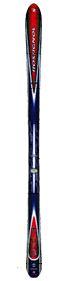 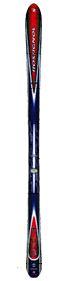 Ski shops carry multiple lengths of each ski or board model.
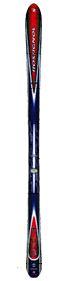 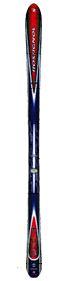 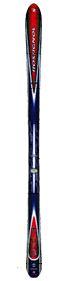 Model information refers to the overall type of board or ski.
Inventory information refers to an individual ski or board—defined by its length.
Model:
Rossignol Axium
16
Photo: www.rossignol.com
Action
Action
Create the SaleItem table
Create the ItemModel table
Include the proper columns
Set the keys
Set the data types
Grade/Grade and Mark
17
Models and Items
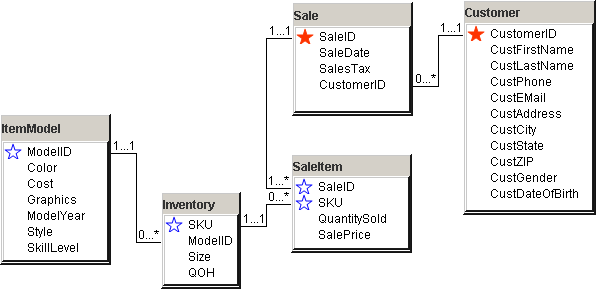 18
Customer Skill Level
CustomerID, LastName, … Style, SkillLevel
CustomerID, LastName, … Style, SkillLevel
Business rule: Each customer can have one skill in many styles.
Business rule: Each style can apply to more than one customer.
Need a table with both attributes as keys.
CustomerID, LastName, … Style, SkillLevel
But you cannot include LastName, FirstName and so on, because then you would have to re-enter that data for each customer skill.
19
Customer Style Skills
Style
Customer
Style
StyleDescription
CustomerID
LastName
FirstName
Phone
Address
City
State
ZIP
CustomerSkill
CustomerID
Style
SkillLevel
SkillLevel
SkillLevel
SkillDescription
20